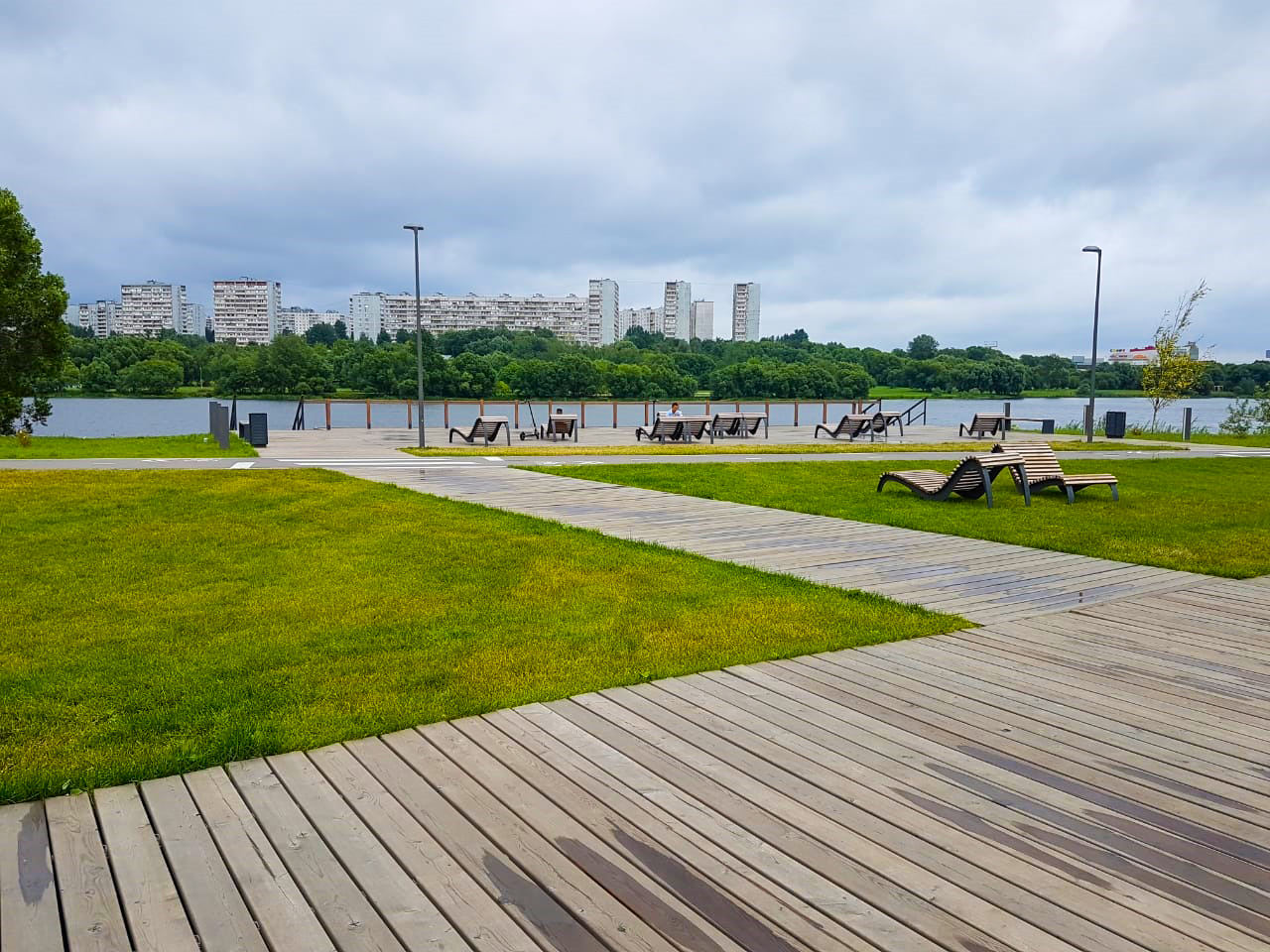 Презентация выполненных работ по благоустройству парка «Братеевская пойма»
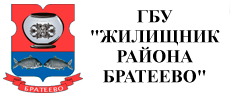 Москва, 2018
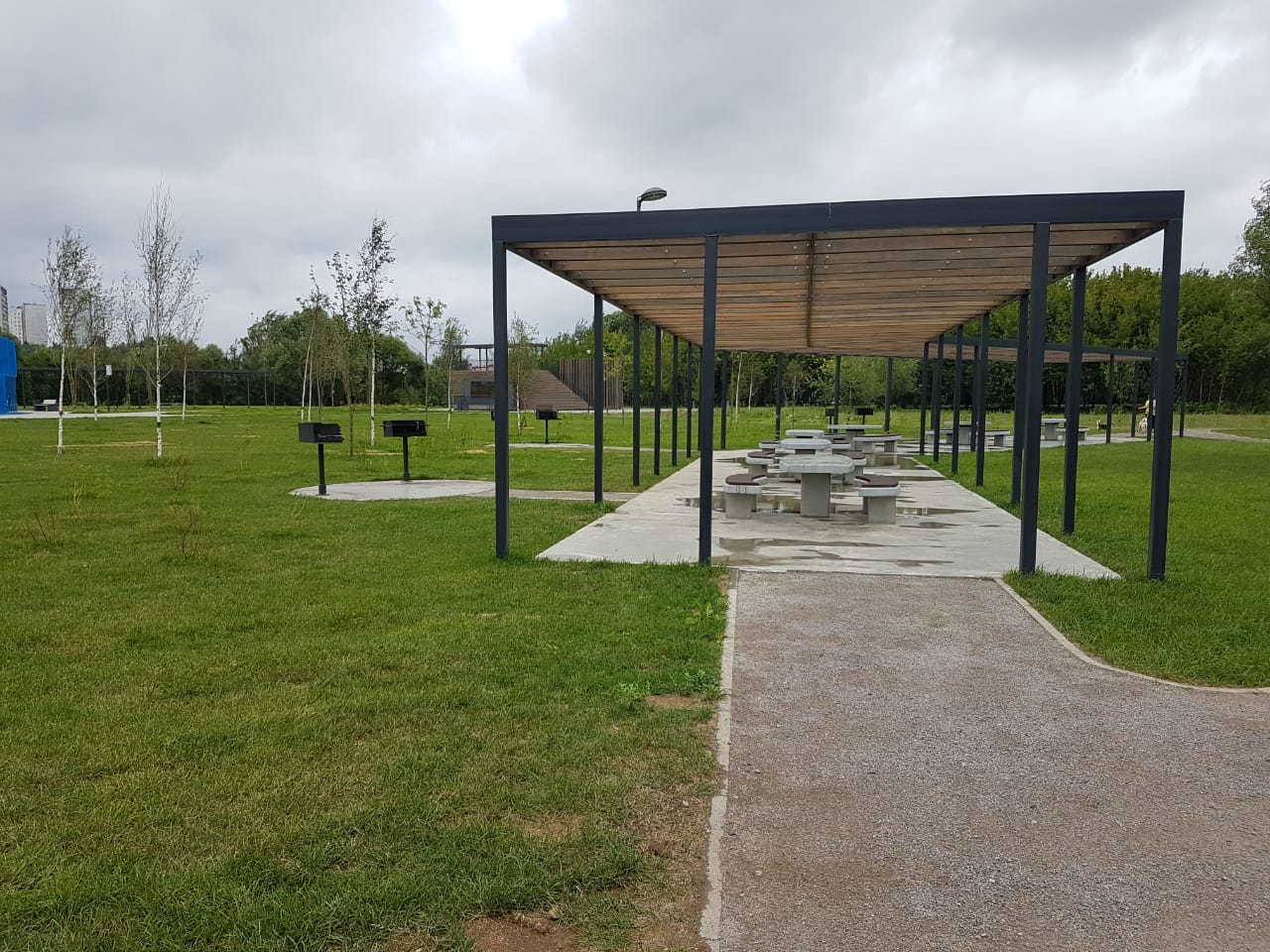 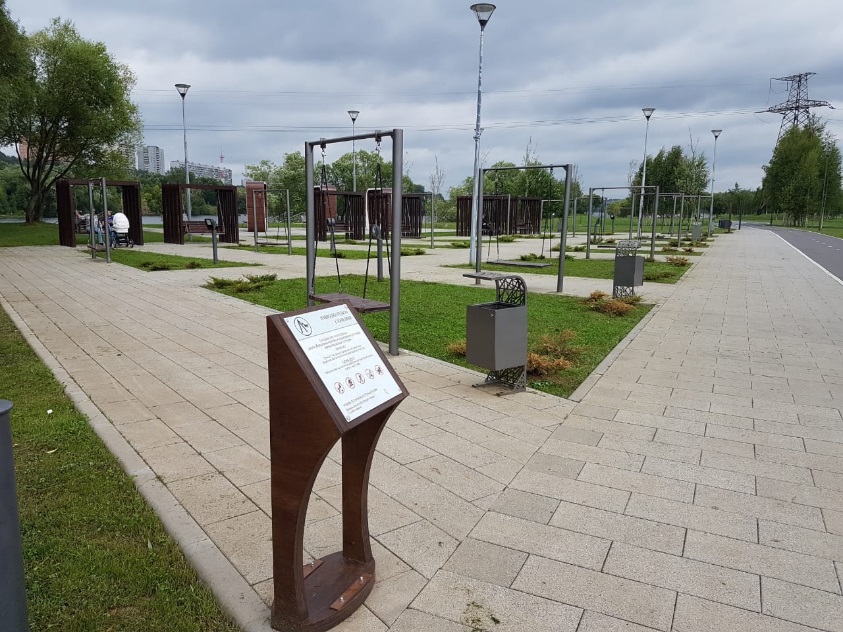 Общая площадь парка 
 190 
гектаров
Мы выполнили: 
работы по устройству плиточного покрытия дорожно-тропиночной сети 
завоз плодородного грунта с подсевом семян травосмеси
устройство рулонного газона, посадку деревьев и кустарников.
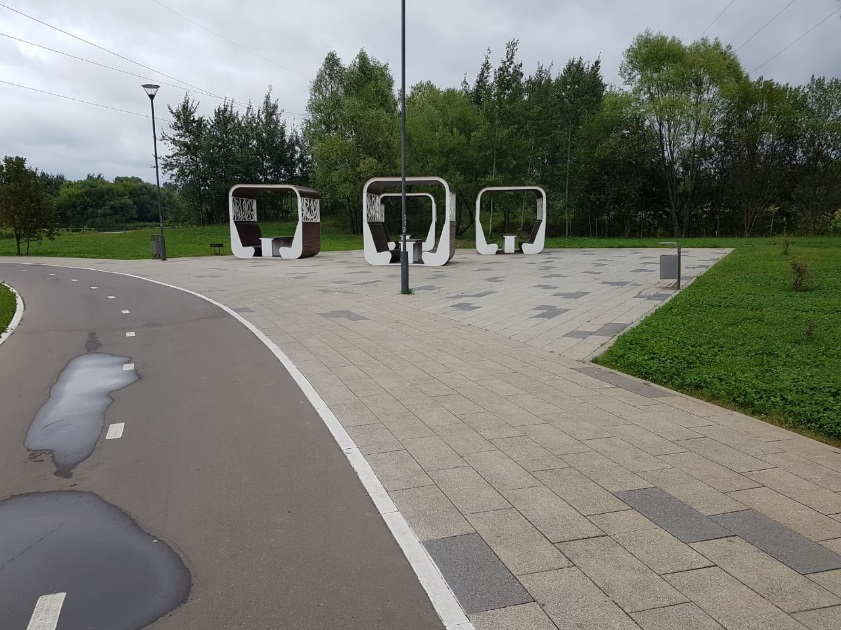 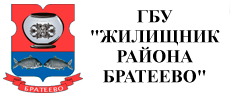 1
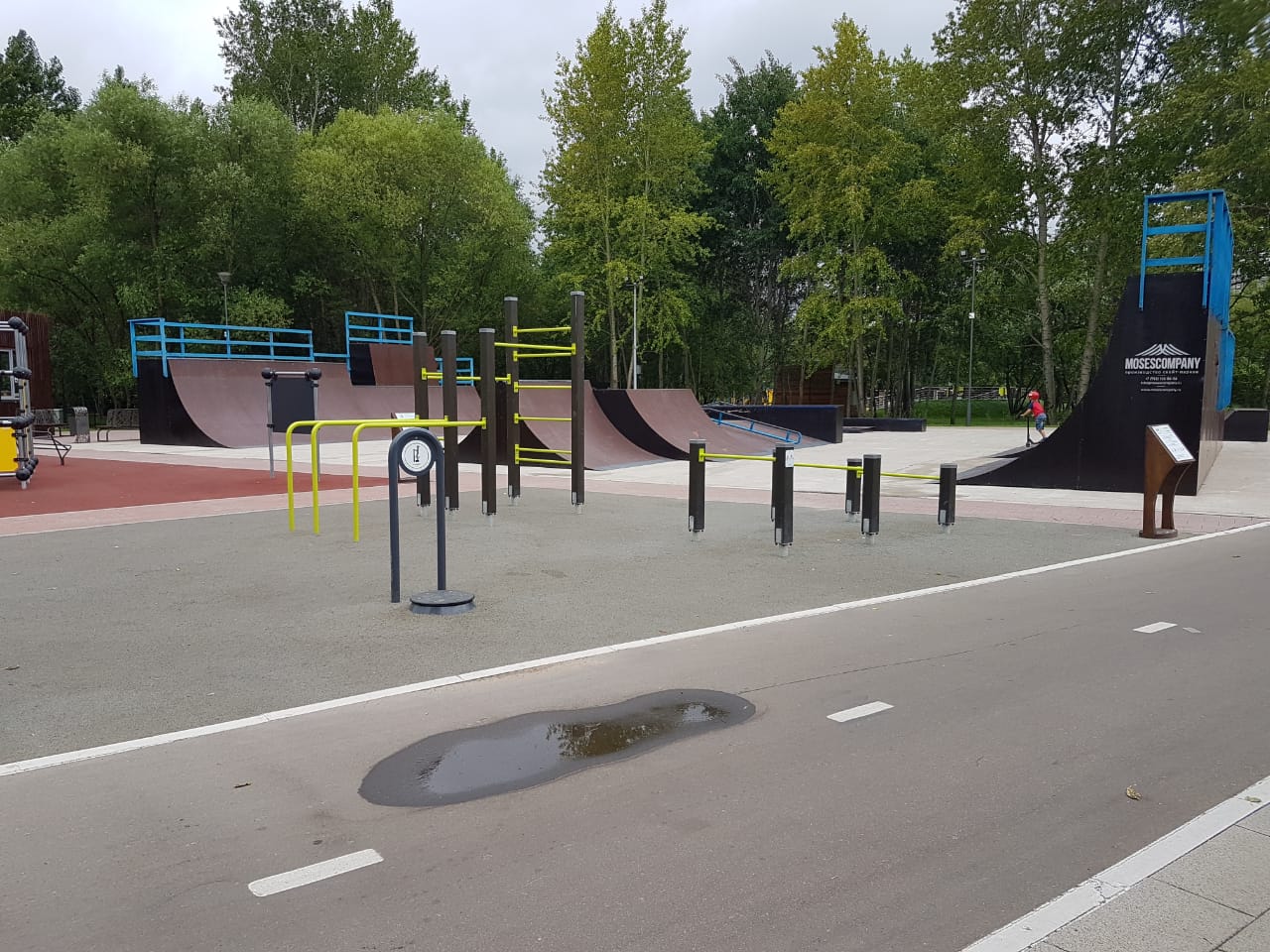 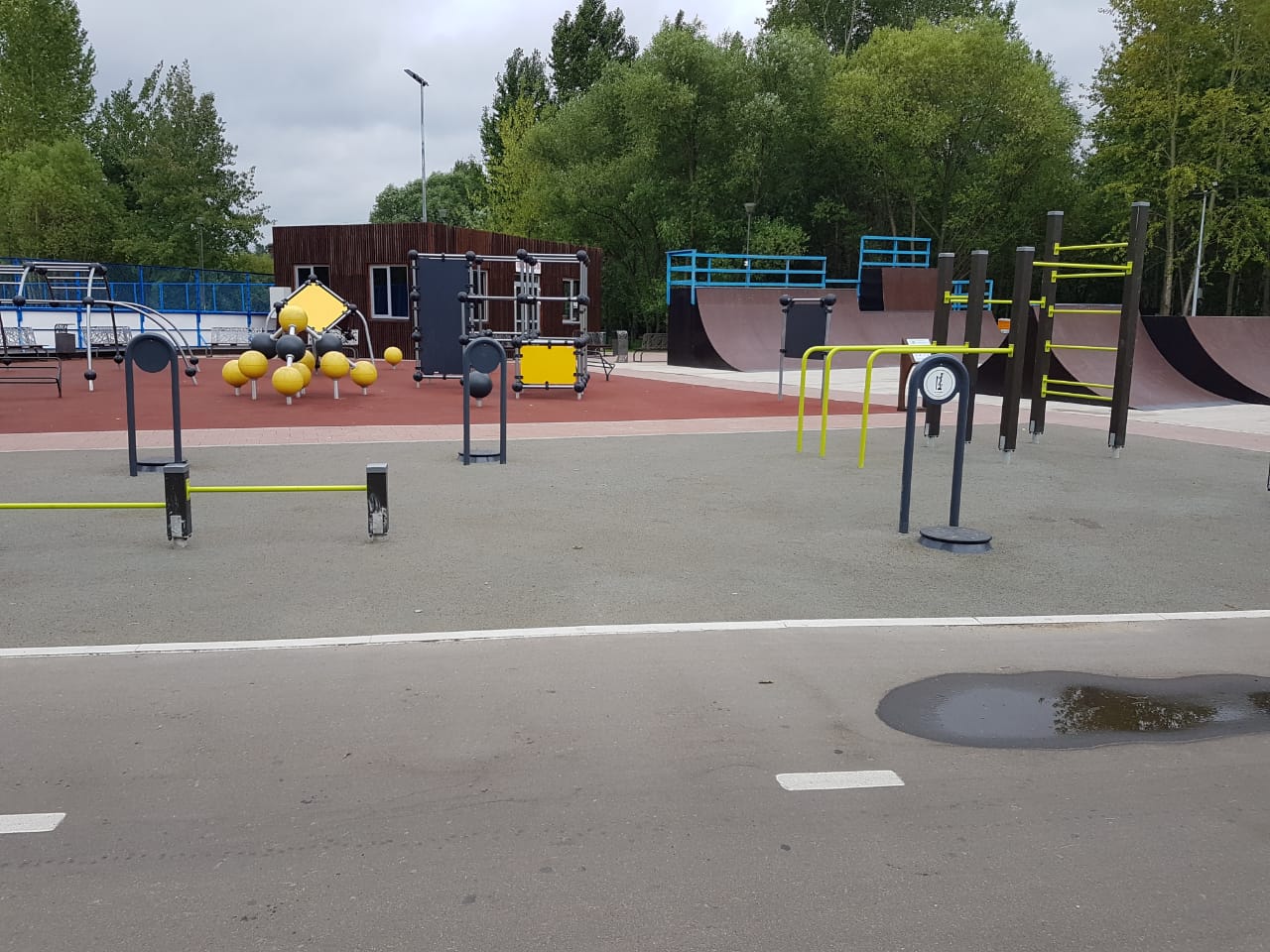 На территории парка обустроили 
12 
спортивных зон
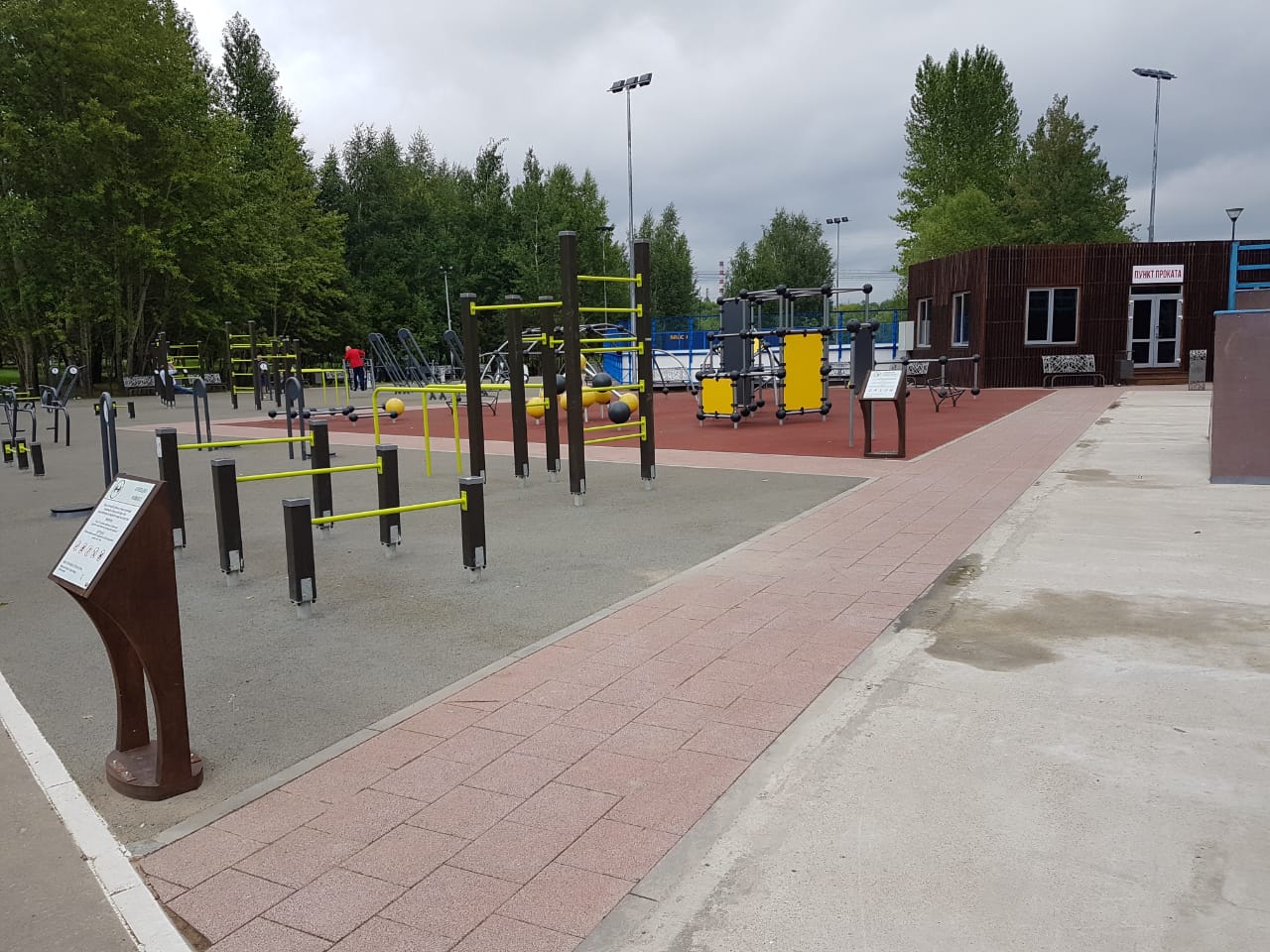 Бейсбольное поле 
Футбольное поле
Поле для мини-футбола
Площадка для паркура
Две площадки для воркаута
Скейтпарк 
Баскетбольная площадку
Две волейбольных площадки
Площадка настольного тенниса
Теннисный корт
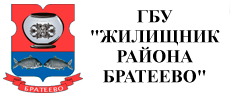 2
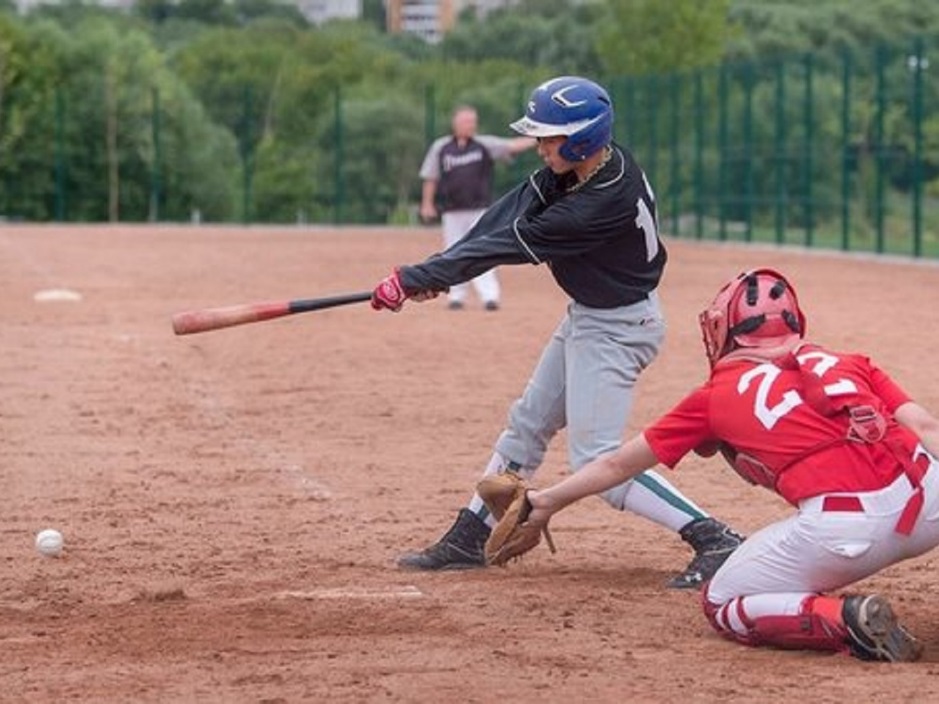 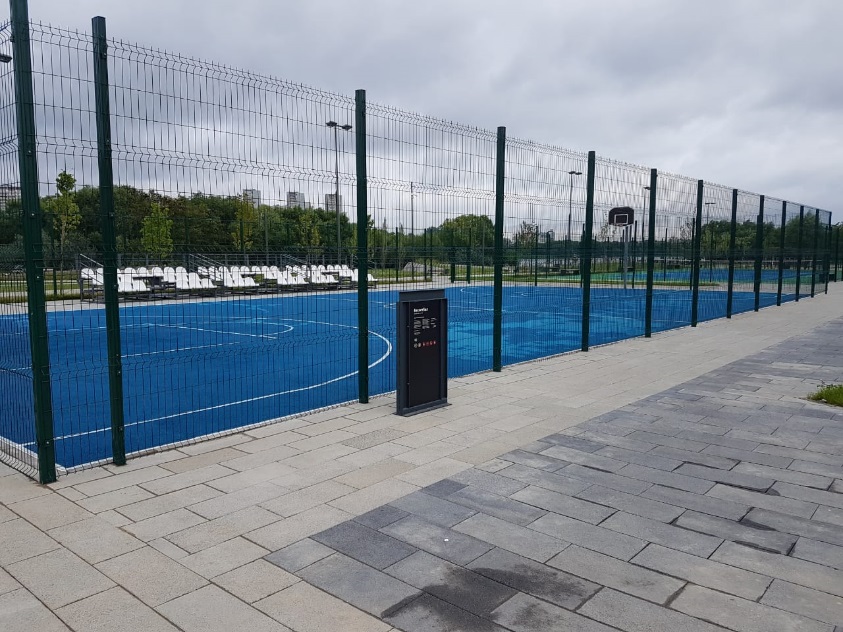 Одно из самых интересных открытий —
 бейсбольное поле
Его построили по всем правилам — в форме бриллианта, с газоном и специальным покрытием теннисит, которое используют для теннисных кортов. 
Здесь уже проходят тренировки любительского бейсбольного клуба «Спартак», а также игры Московской любительской бейсбольной лиги.
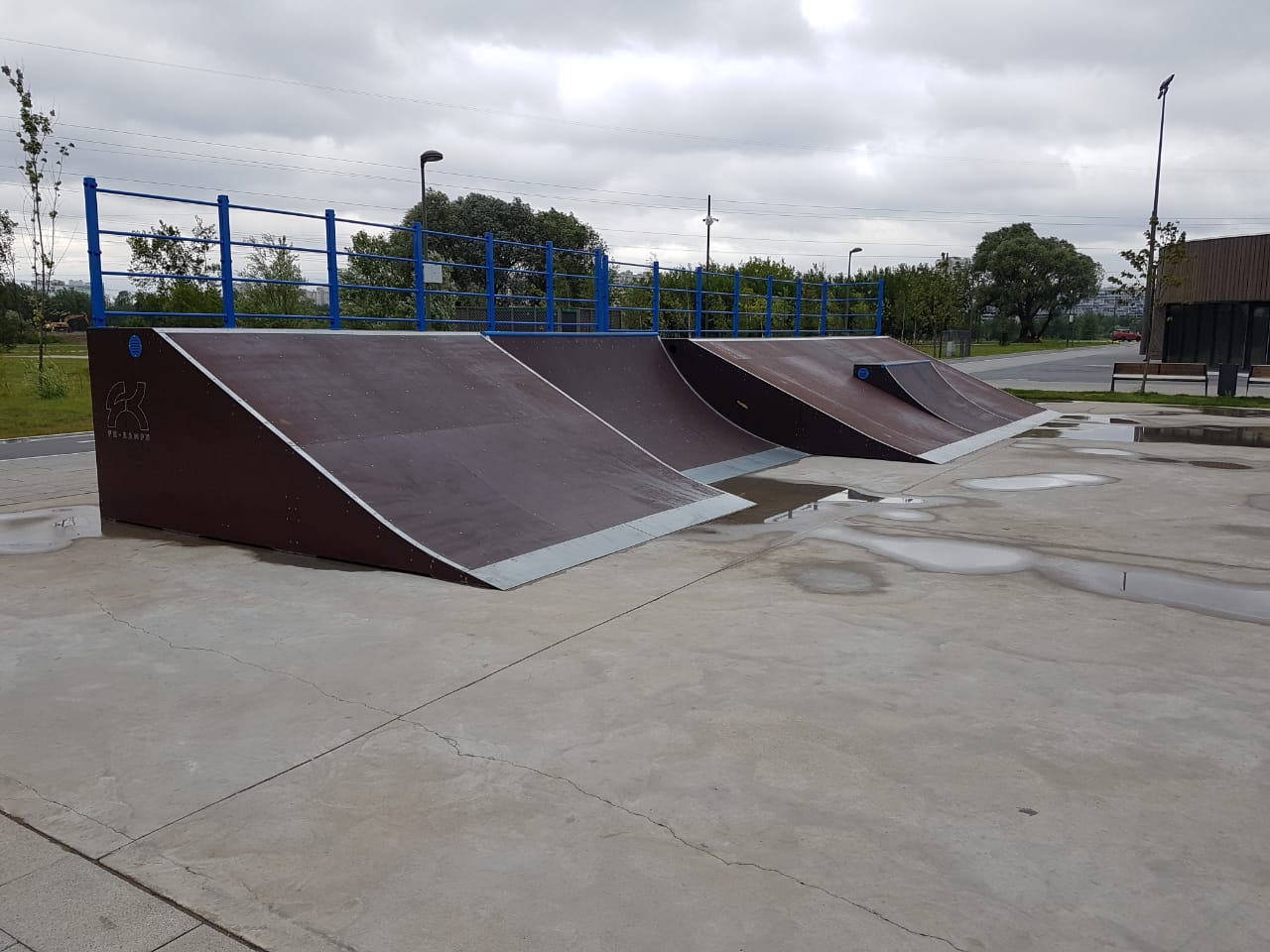 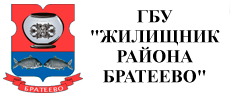 3
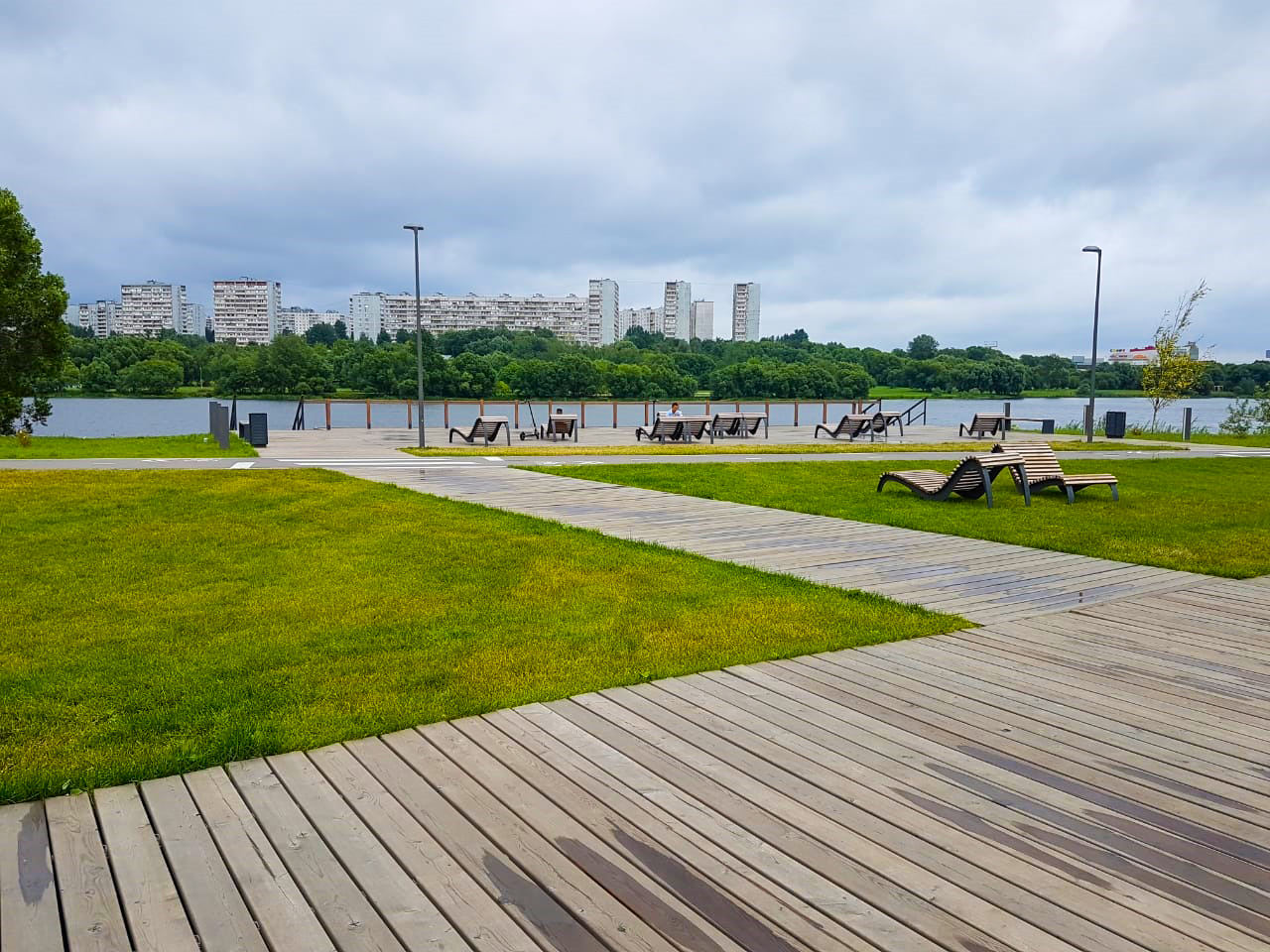 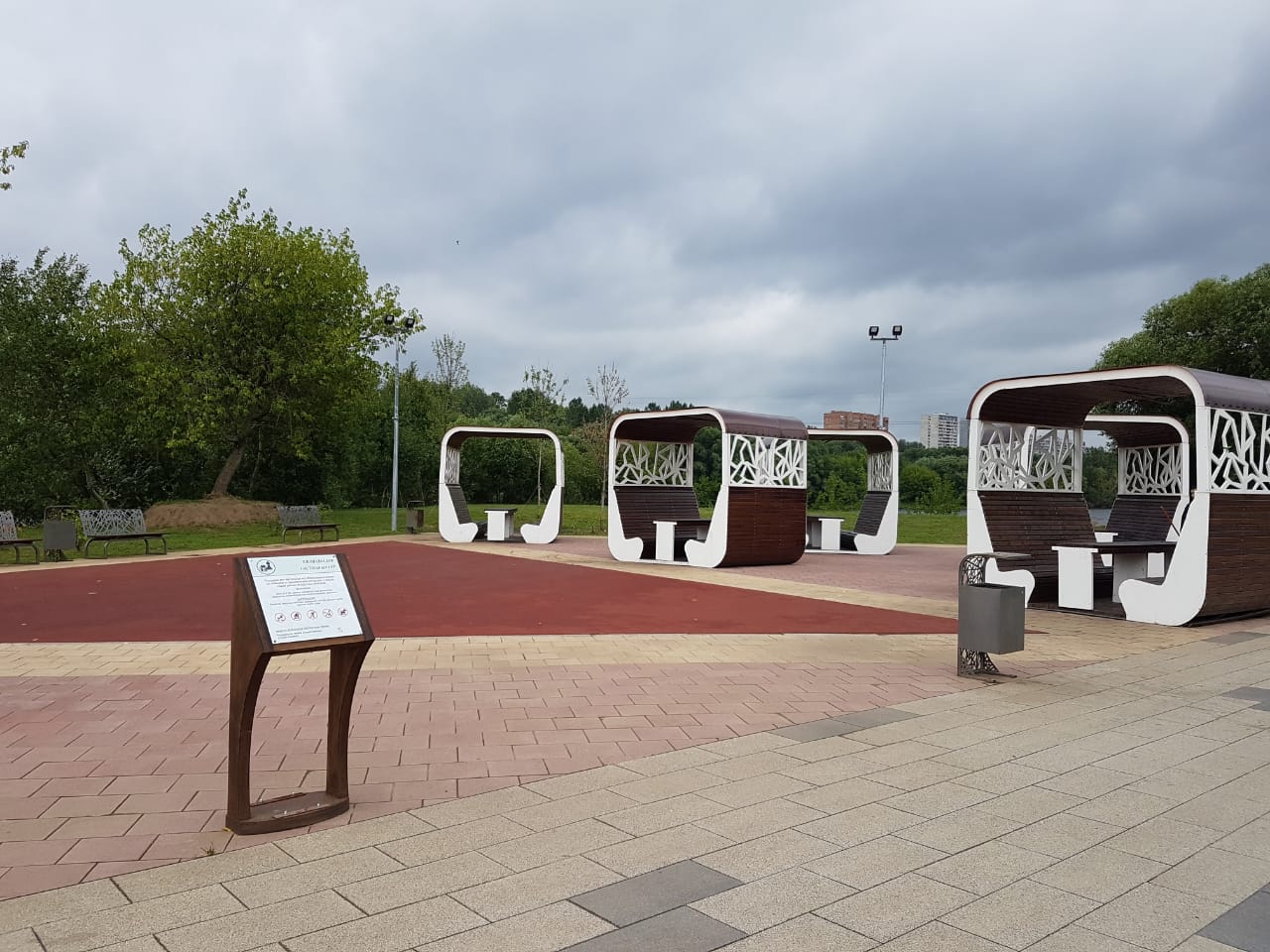 Около воды есть летний открытый солярий площадью 
208 кв. м 
с 14 деревянными шезлонгами
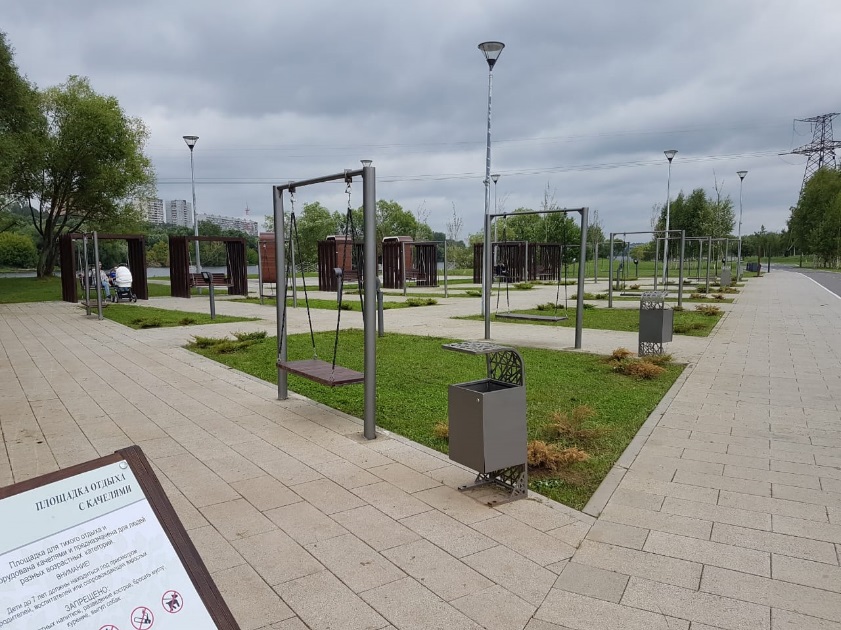 Но купаться здесь запрещено. 
Рядом есть три зоны для тихого отдыха: 
площадки с 14 качелями 
23 беседки для настольных игр  
8 точек для пикников
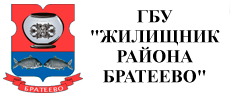 4
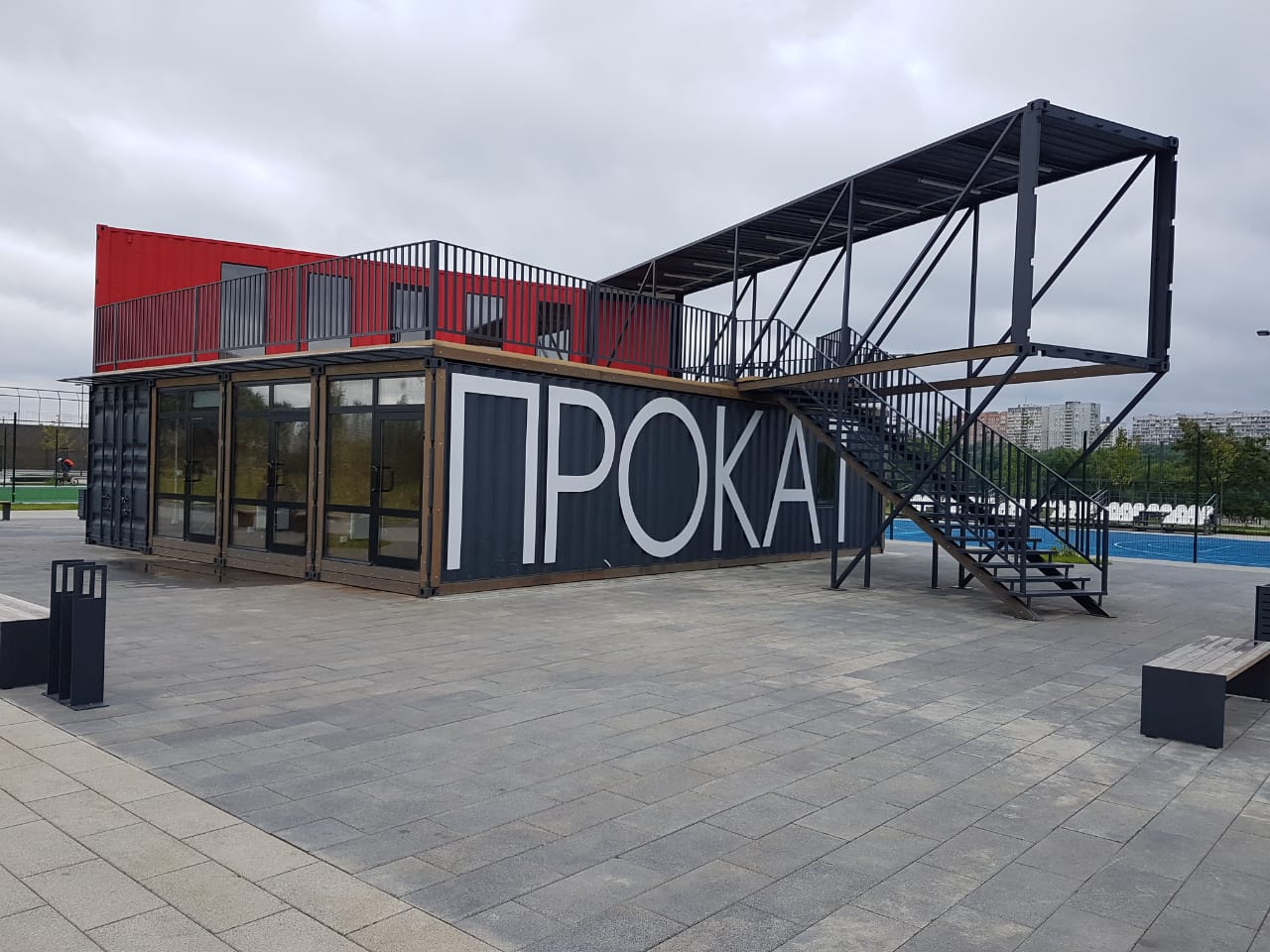 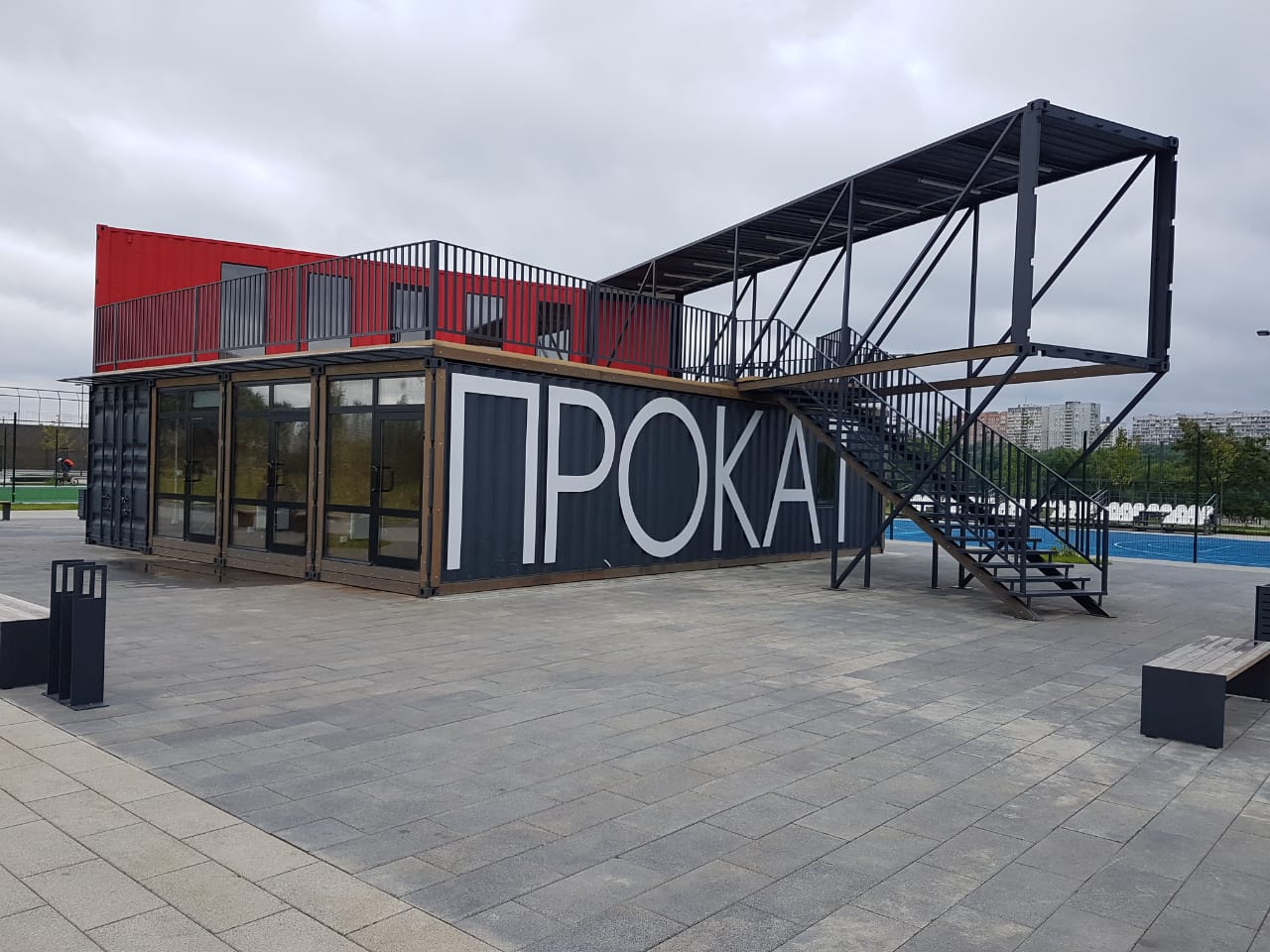 По всему парку проложили 
13 километров освещенных велодорожек с разметкой
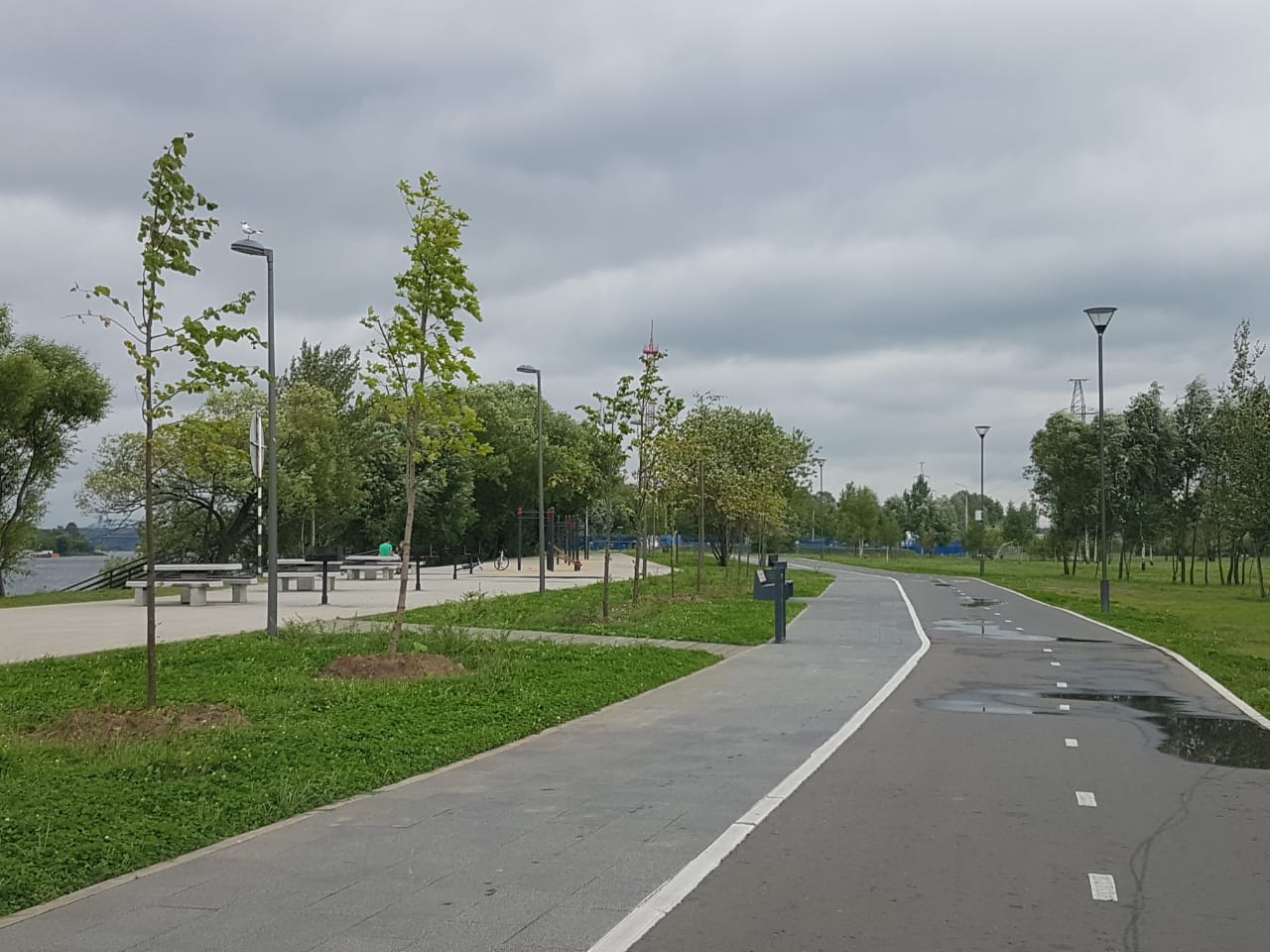 Зимой эти велодорожки превратятся в лыжные трассы. 
Ещё здесь работают пункты проката и 4 велопарковки. Для детей обустроено 5 игровых площадок.
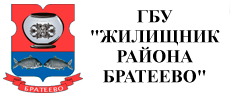 5
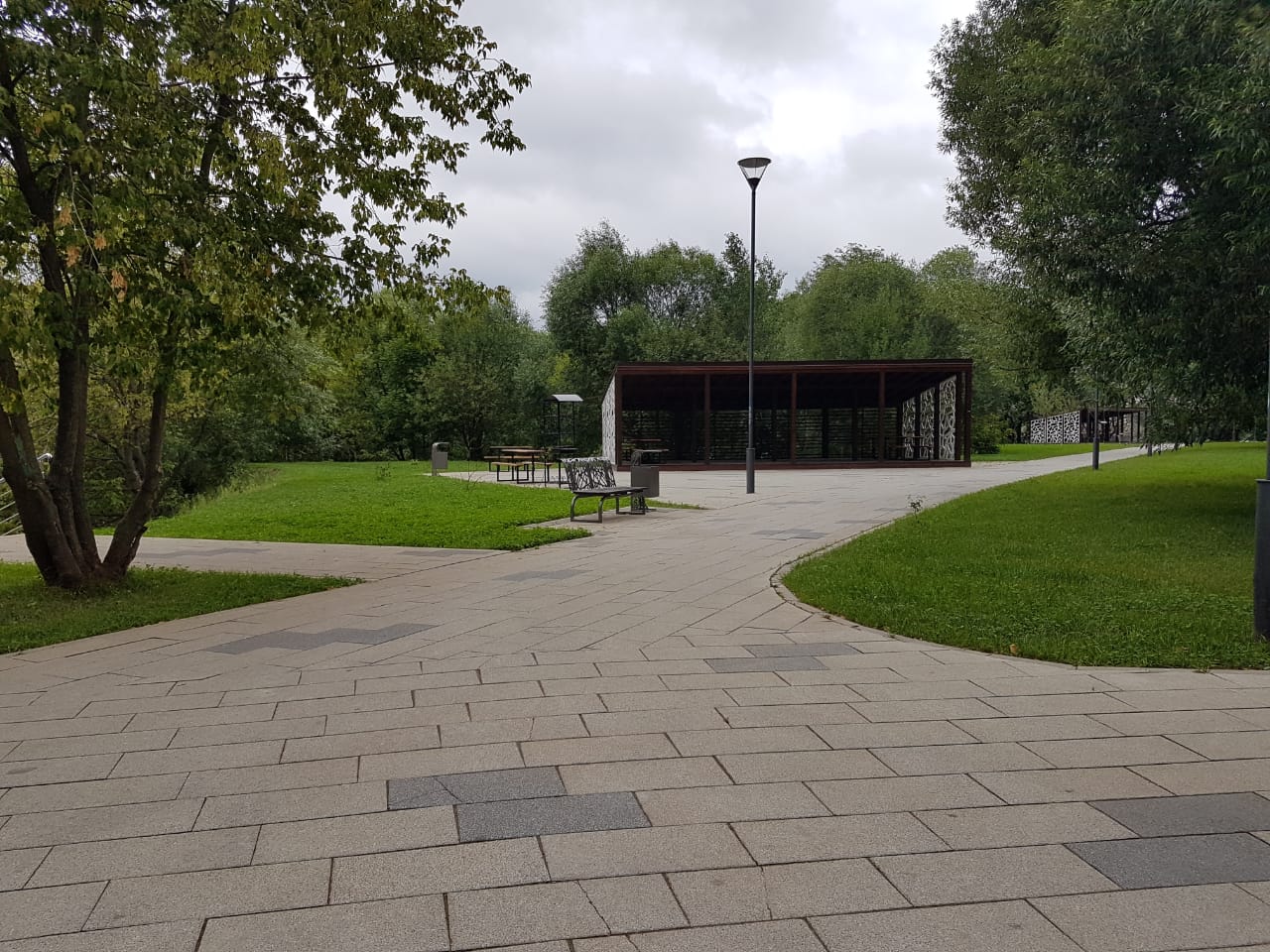 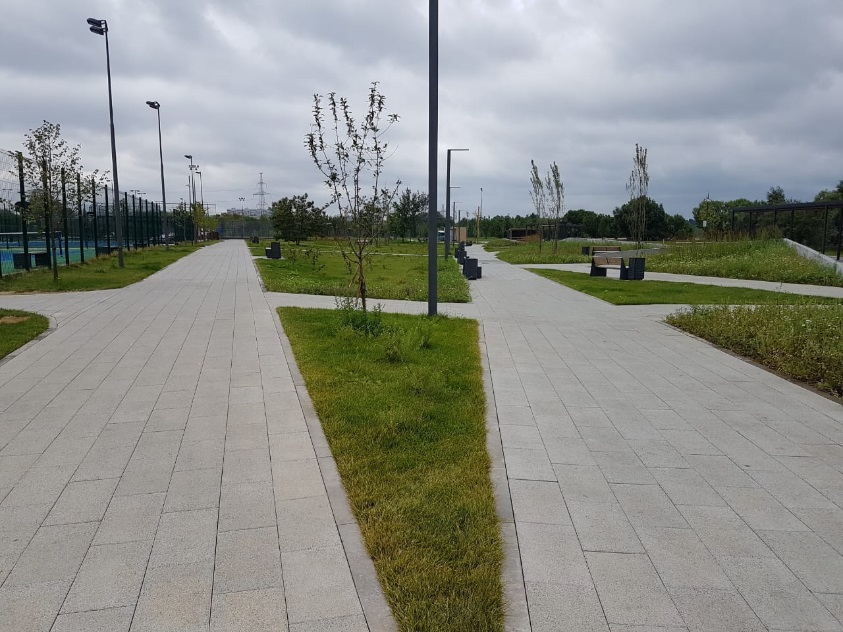 Для любителей пеших маршрутов проложили экотропу длиной 
700 метров
В Братеевской пойме сохранилась дикая природа с водно-болотными угодьями и лугами. 
Здесь обитают десятки видов животных и растений, среди которых есть и занесенные в Красную книгу.
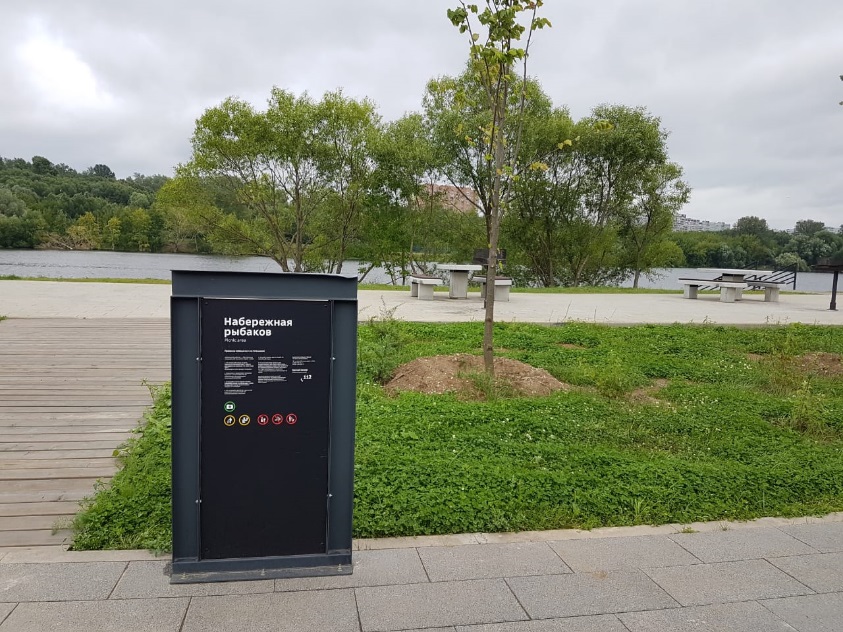 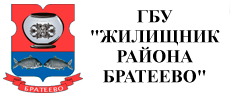 6
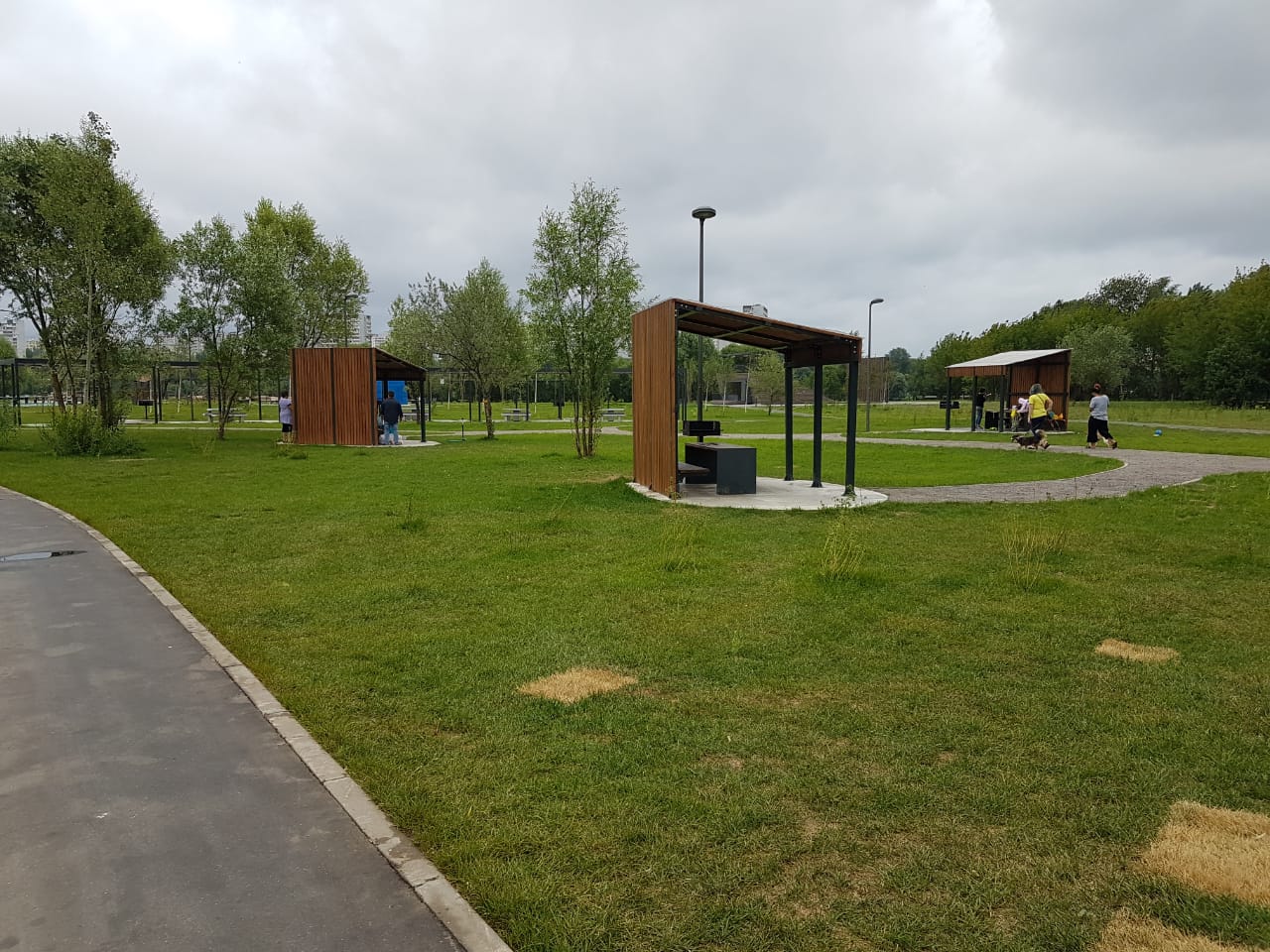 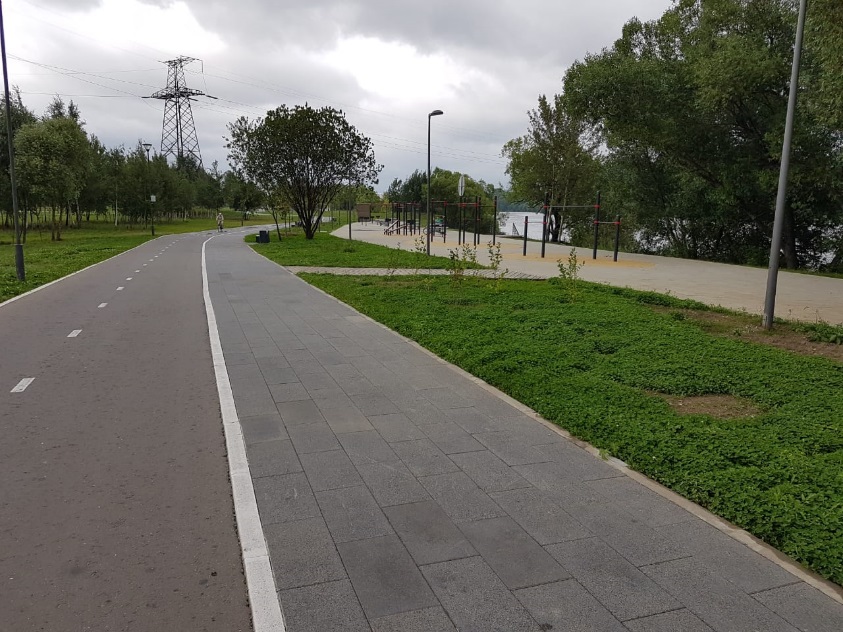 В пойме живут 
горностаи, зайцы, ондатра, коростель, серая куропатка, чибис
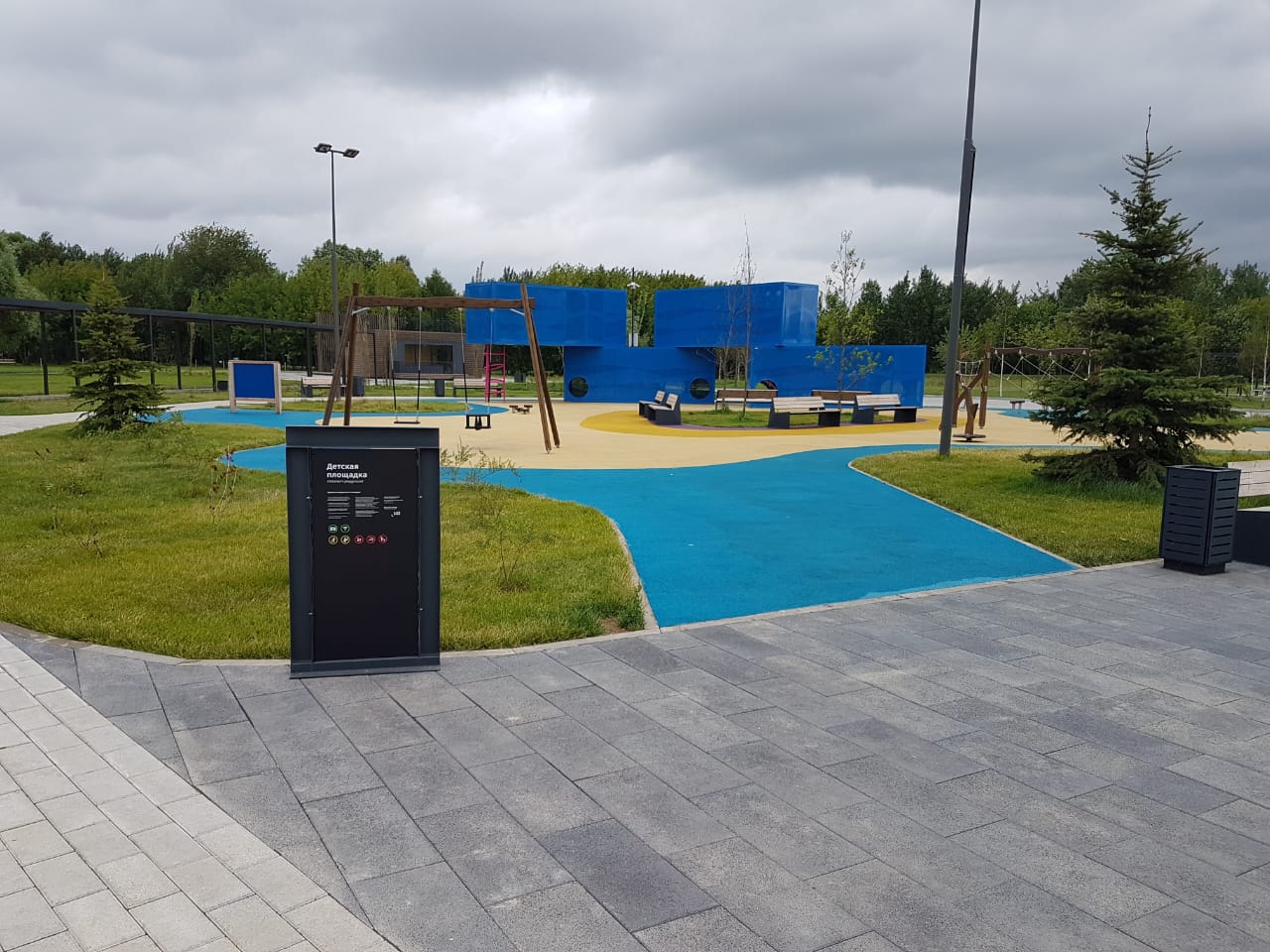 У воды растут ивы, тростник и рогоз. 
Обо всем этом можно почитать на стендах с информацией о местной флоре и фауне вдоль экотропы.
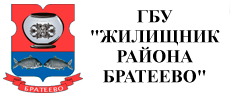 7
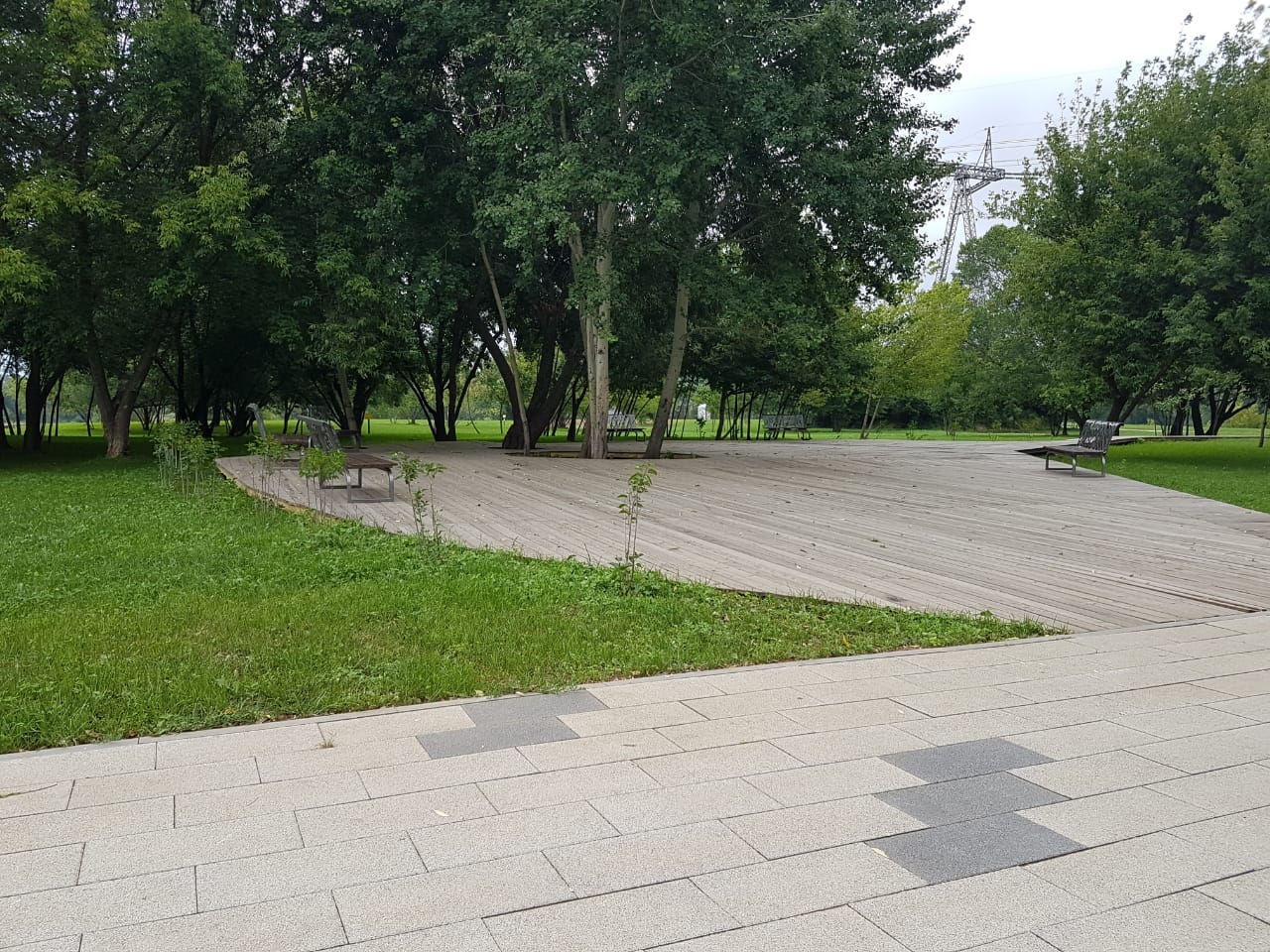 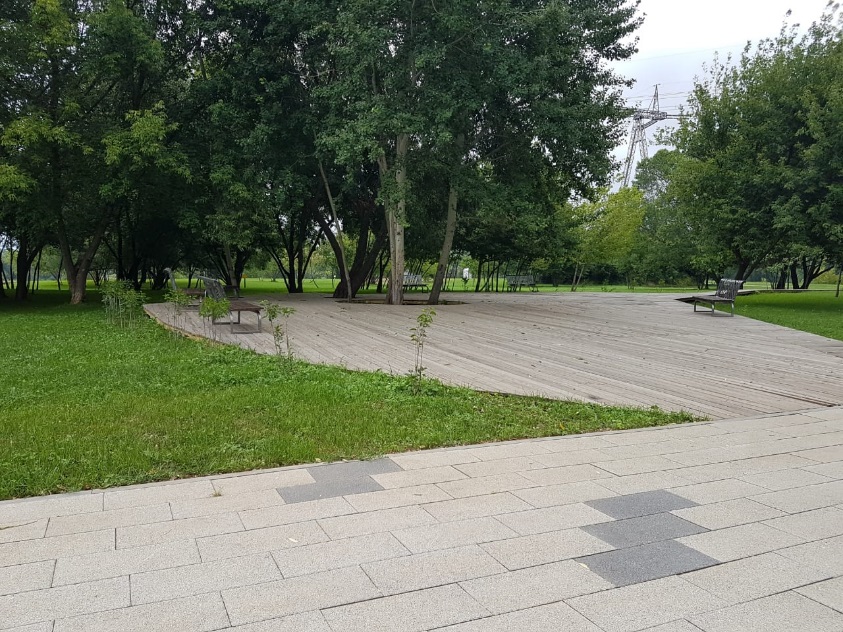 В парке высадили 
1,8 тысячи деревьев
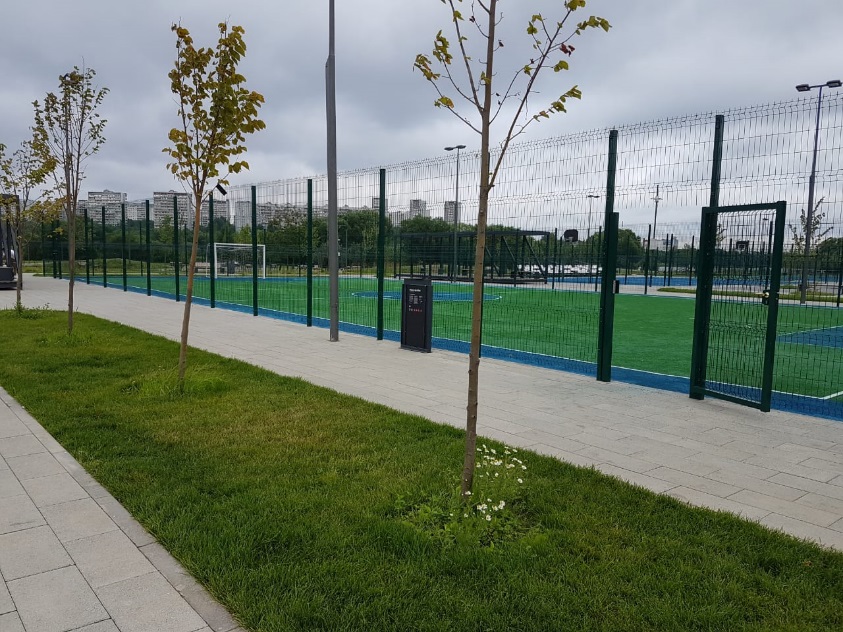 Помимо этого посажено: 
13,3 тысяч кустарников, 
170 тысяч квадратных метров газонов и 
1,5 тысячи квадратных метров цветников
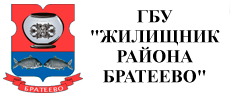 8
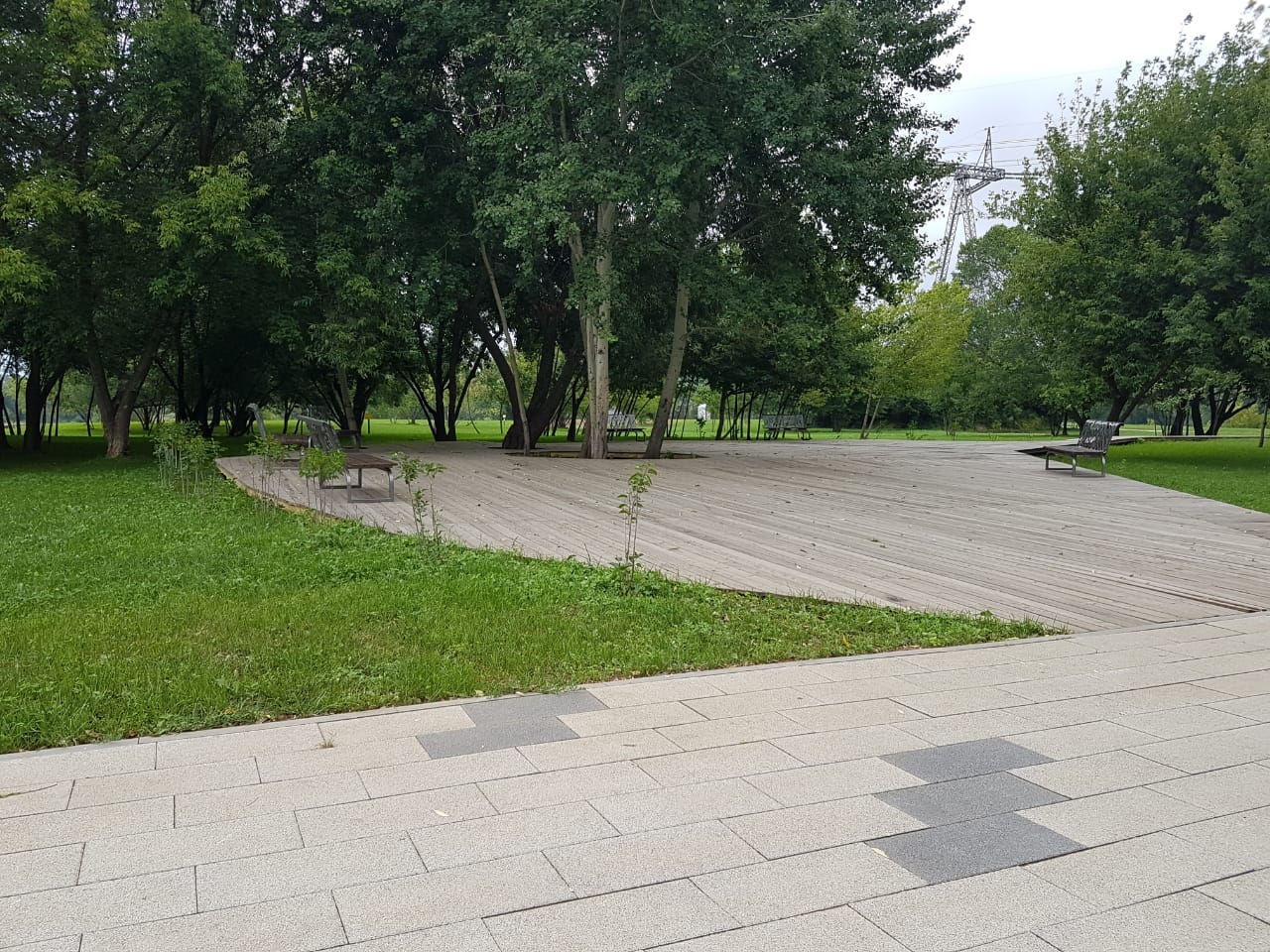 В парке «Братеевская пойма» также открылись:
— 2 огороженных площадки для выгула собак;
— летний кинотеатр на 110 мест;
— сцена для концертов и праздников на 50 мест;
— 20 павильонов, в том числе туалеты, раздевалка с душевой в павильоне бейсбола, информационный павильон;
— 938 скамеек, урн;
— 546 фонарей, система видеонаблюдения, 18 щитов навигации;
— вдоль берега Москвы-реки появились 10 пирсов, а также 14 спусков к воде для любителей рыбной ловли.
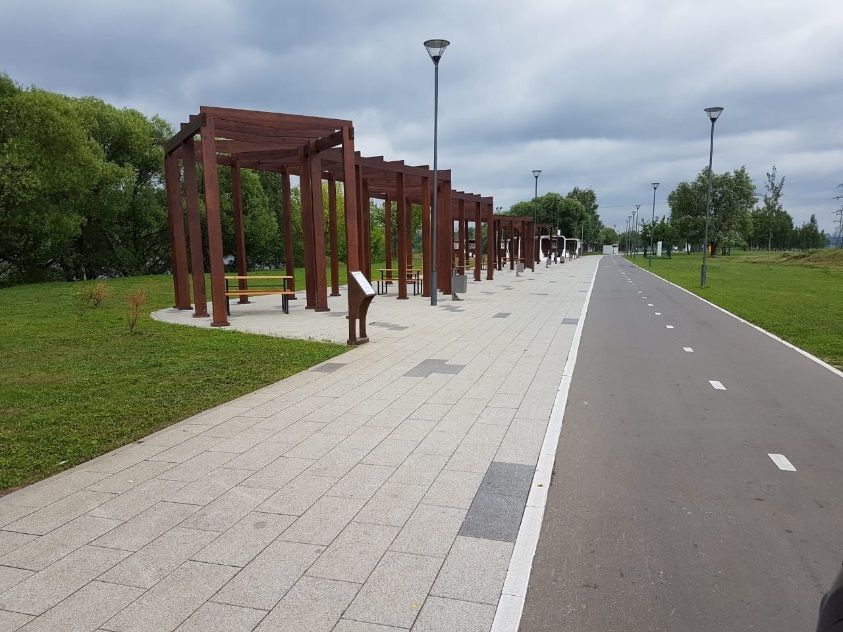 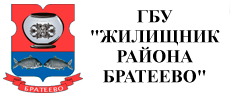 9
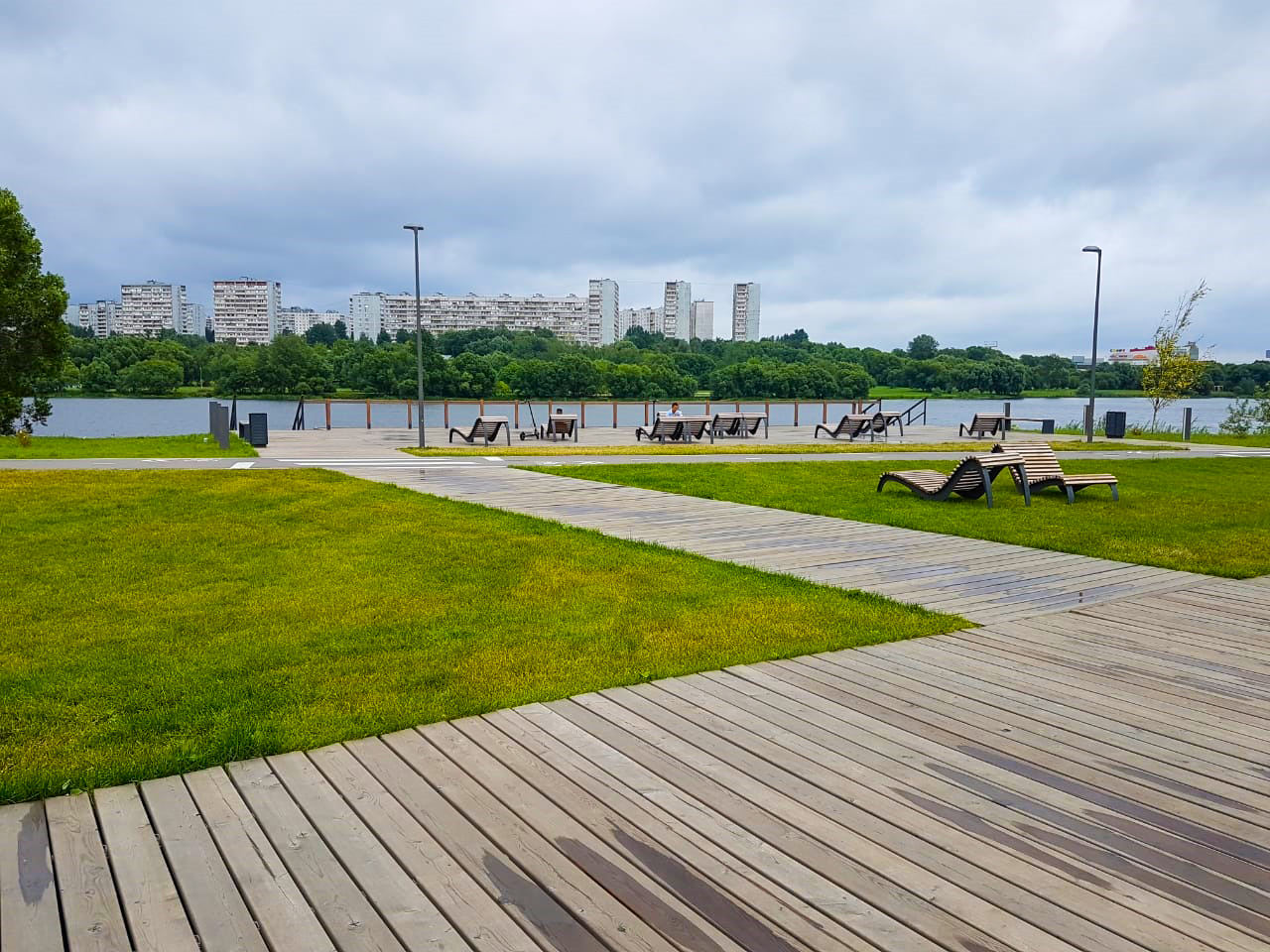 Больше информации на сайте 
http://gbu-brateevo.ru/
Телефон: +7 (495) 342-33-11
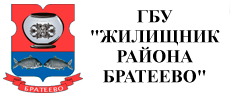 Москва, 2018